স্বাগতম
মোহাম্মদ মনজুরুল আলমসহকারি শিক্ষকচরখাগরিয়া খাদিম আলী চৌধুরী উচ্চ বিদ্যালয়সাতকানিয়া,  চট্টগ্রাম। ই-মেইলঃmdmonjurulalamatr@gmail.com
তথ্য ও যোগাযোগ প্রযুক্তি
নবম শ্রেণি
তৃতীয় অধ্যায়
সময়ঃ ৫০ মিনিট
চল ভিডিওটি দেখি
ছবিগুলো লক্ষ্য কর
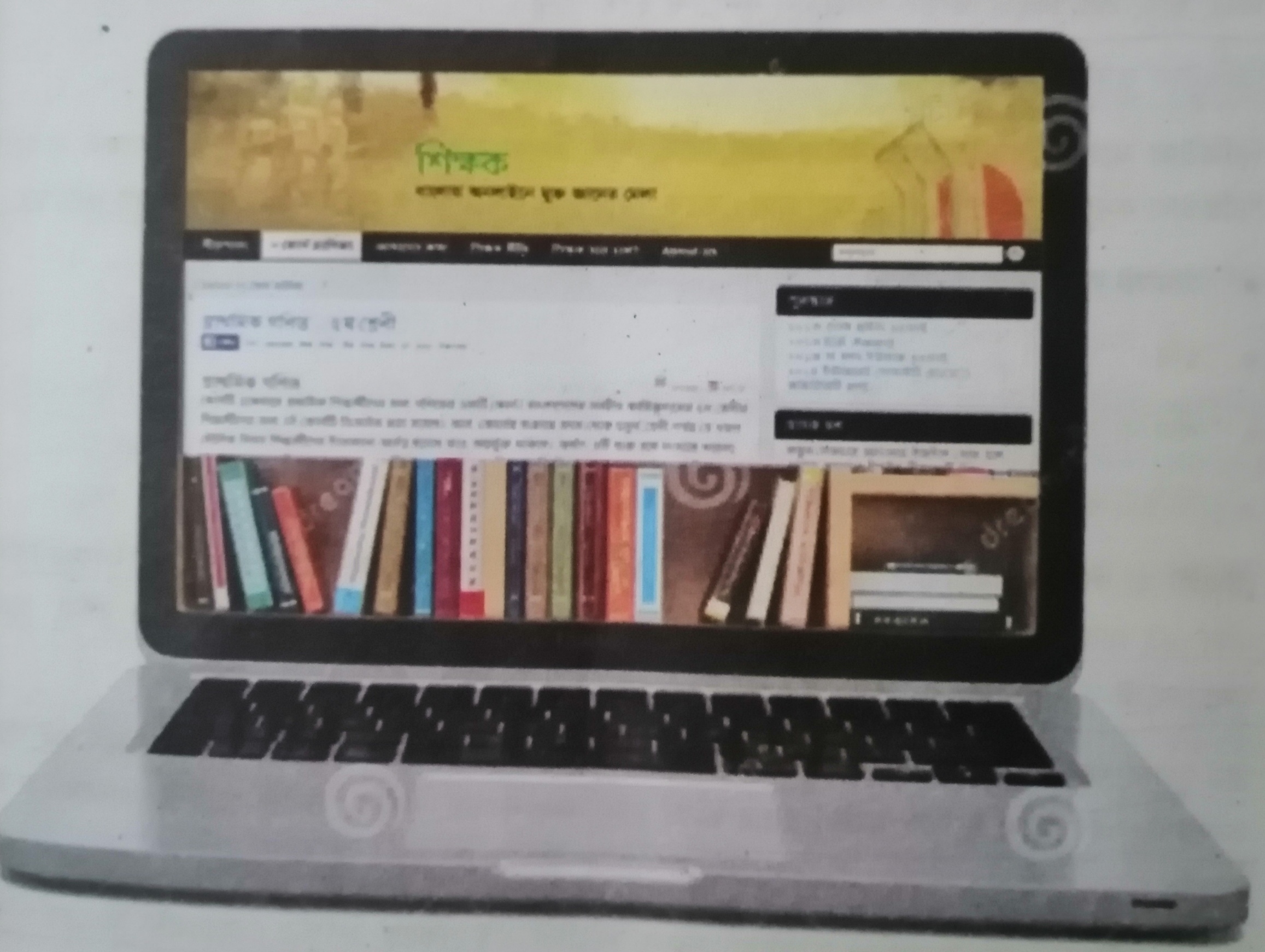 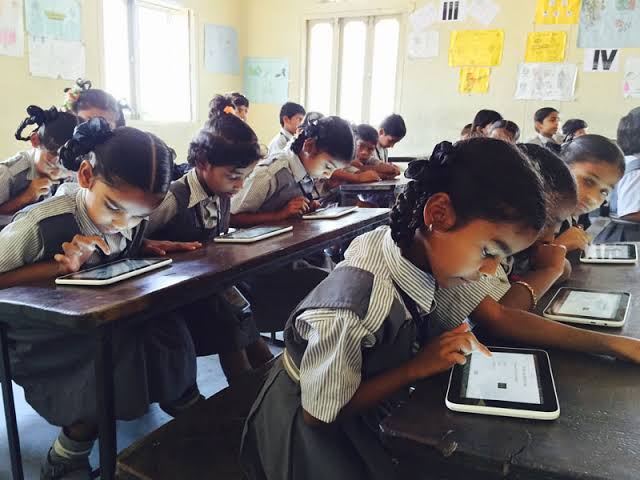 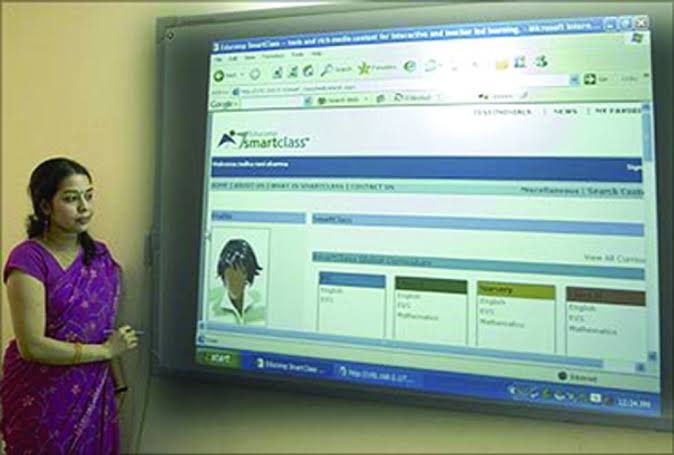 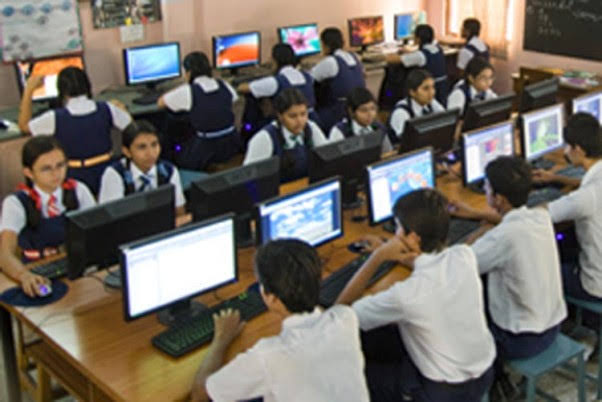 [Speaker Notes: ভিডিও আর ছবি দেখিয়ে প্রশ্ন করতে হবে।]
শিক্ষায় ইন্টারনেট
শিখনফল
শিক্ষা ক্ষেত্রে ইন্টারনেটের ভূমিকা ব্যাখ্যা কর।
শিক্ষা ক্ষেত্রে ইন্টারনেটের গুরুত্ব  বর্ণনা করতে পারবে।
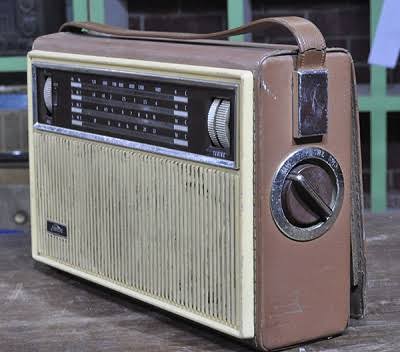 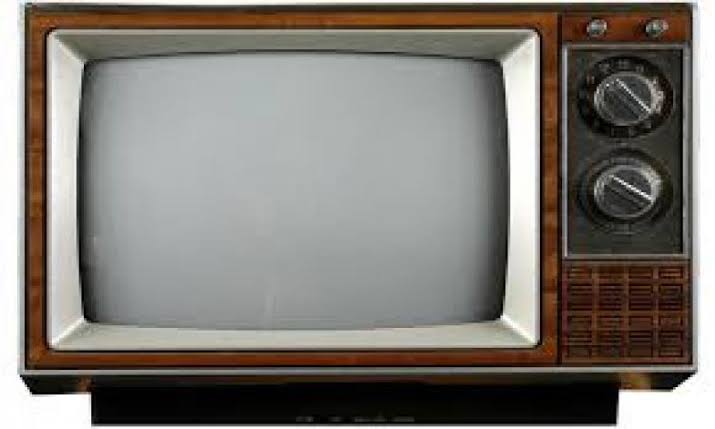 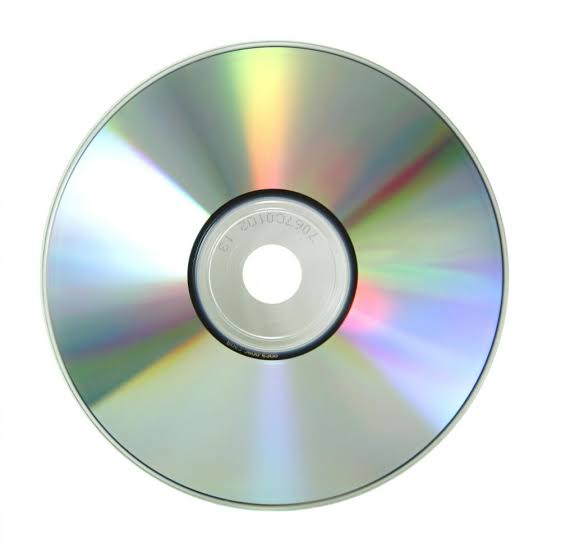 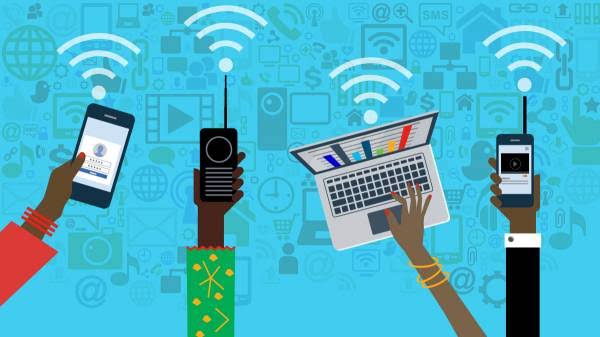 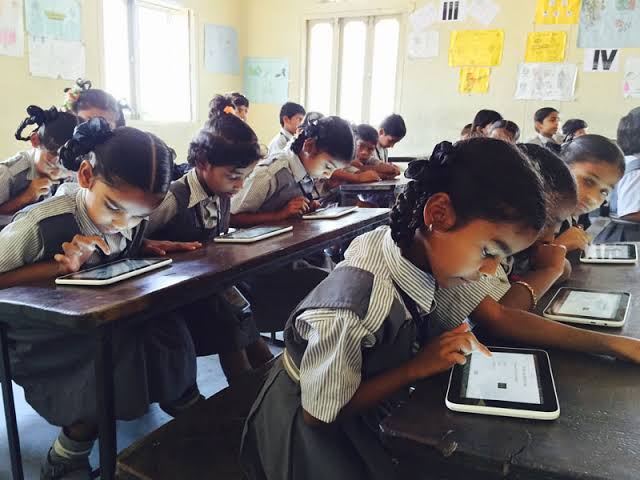 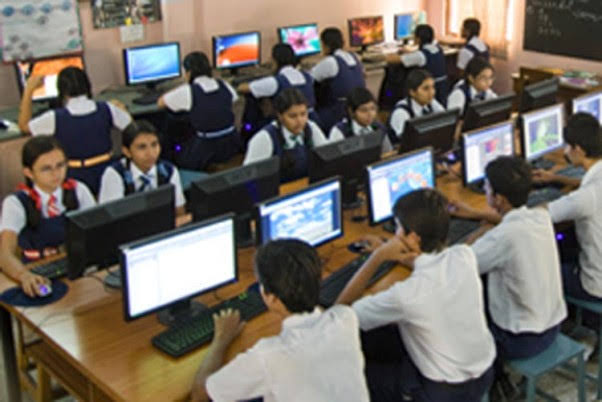 [Speaker Notes: পূর্বে আমরা ই-লার্নিং থেকে কী কী জেনেছি তা জিজ্ঞেস করতে হবে।]
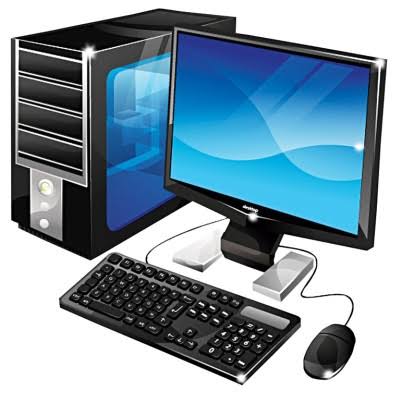 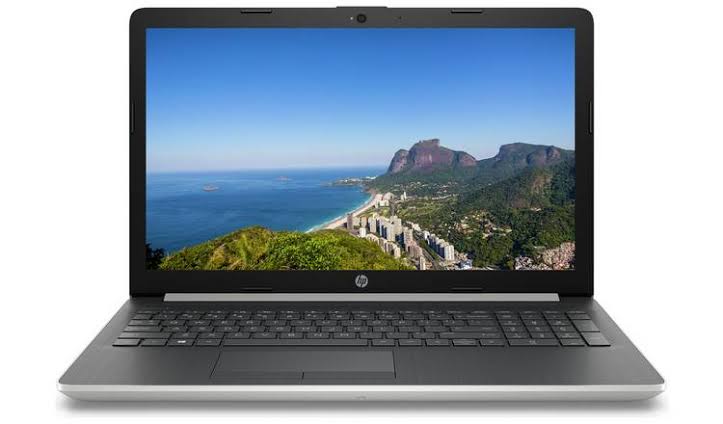 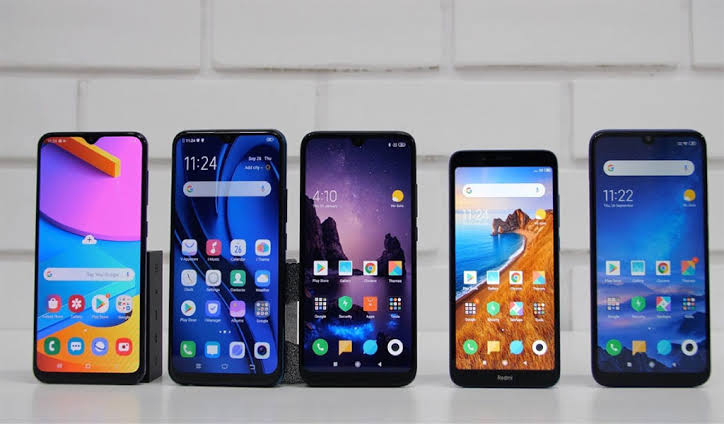 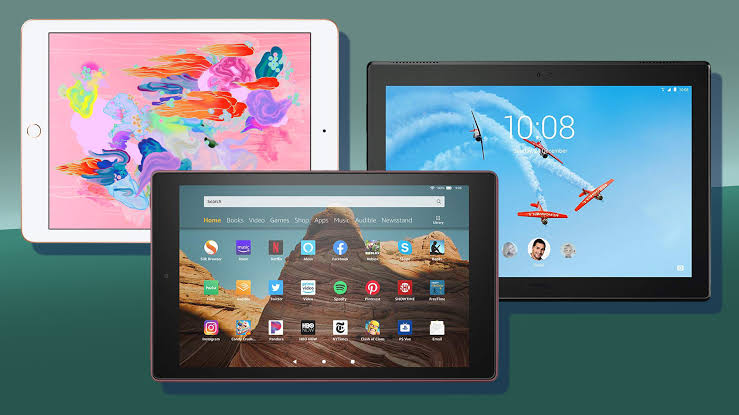 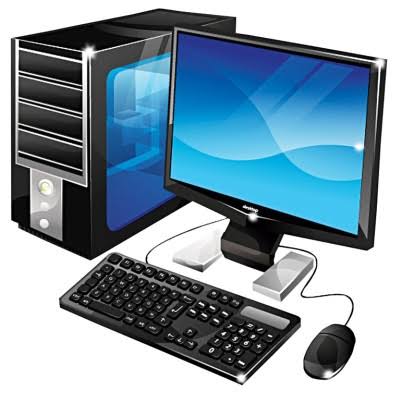 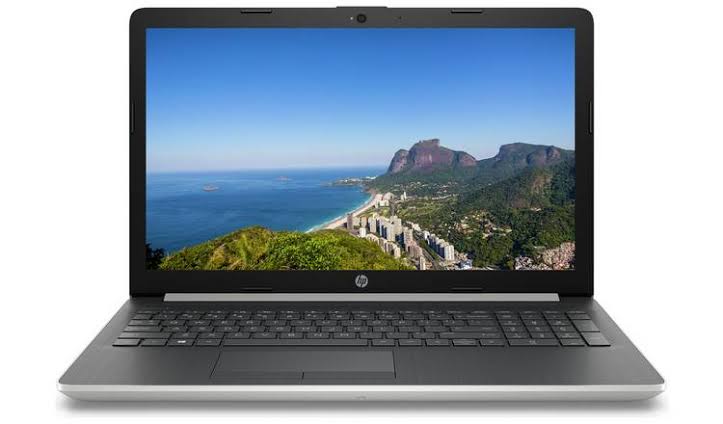 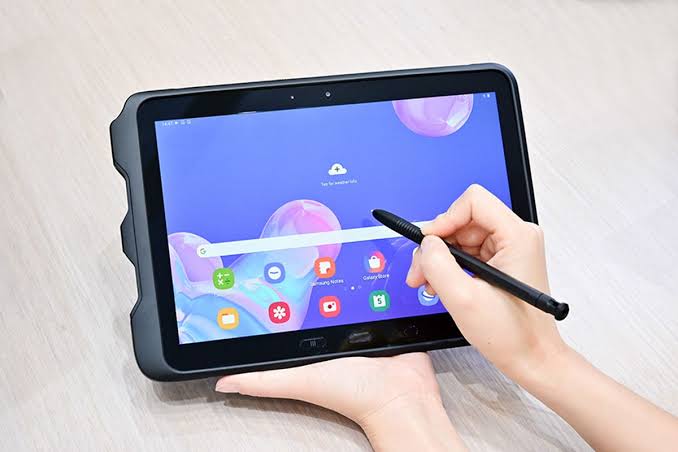 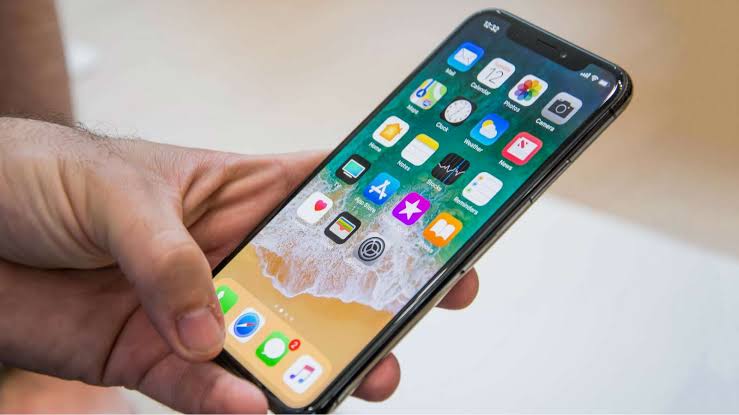 একক কাজ
শিক্ষা ক্ষেত্রে ইন্টারনেটের ভূমিকা সম্পর্কে ৫টি বাক্য লিখ।
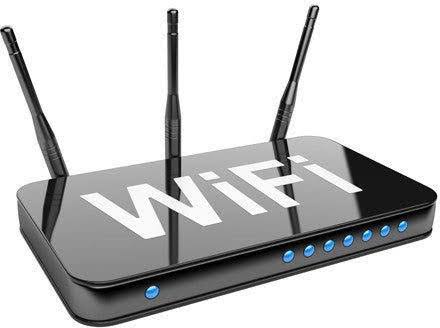 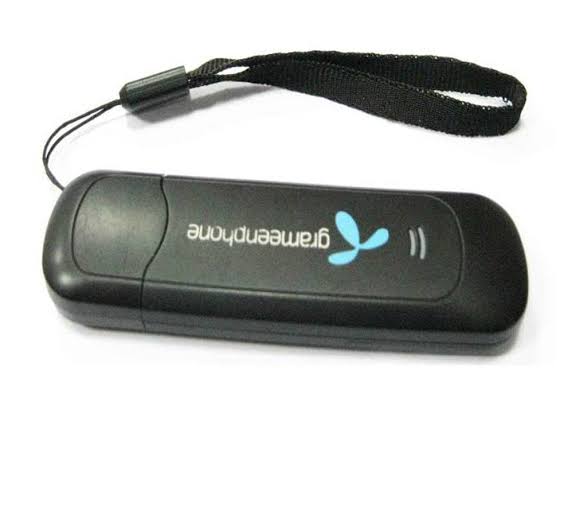 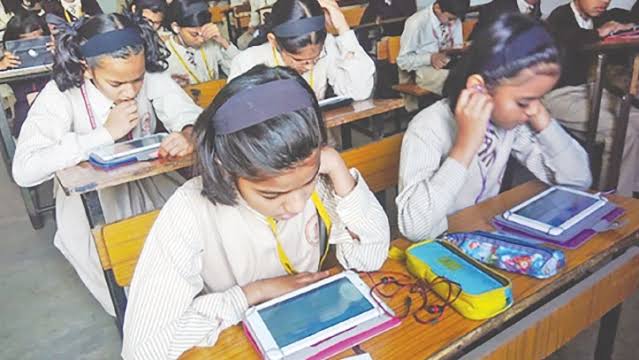 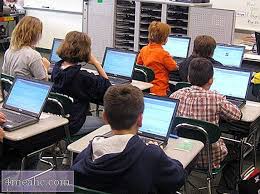 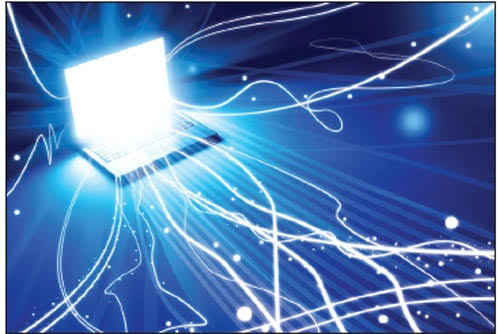 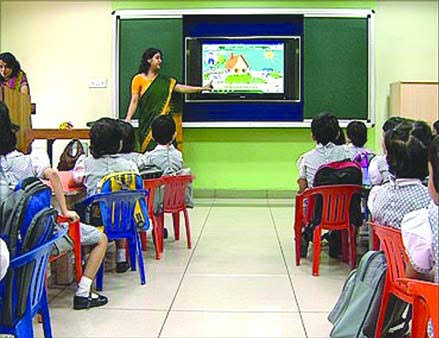 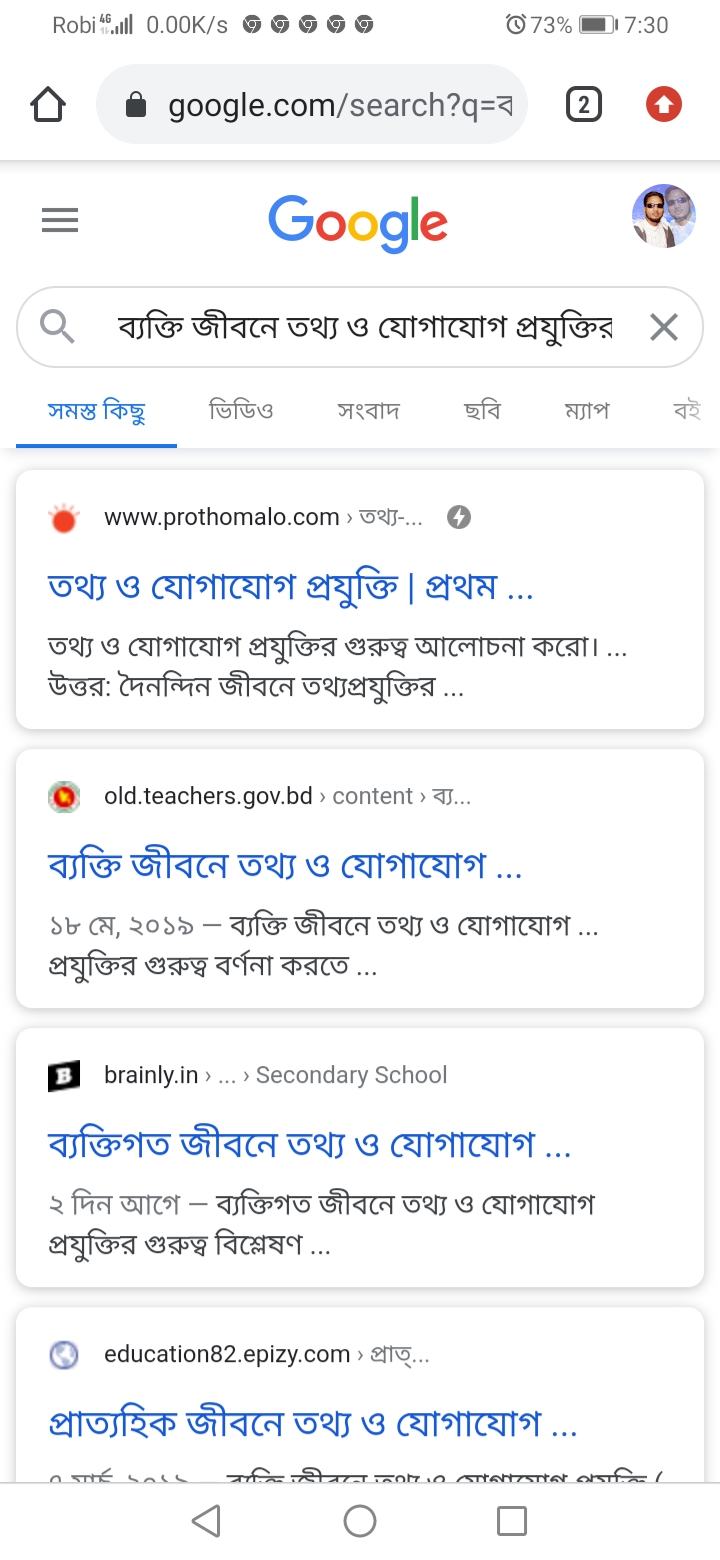 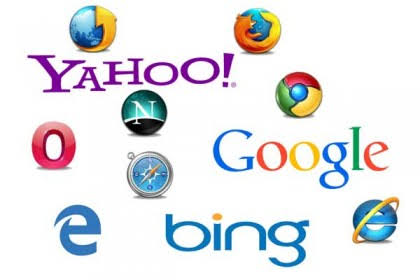 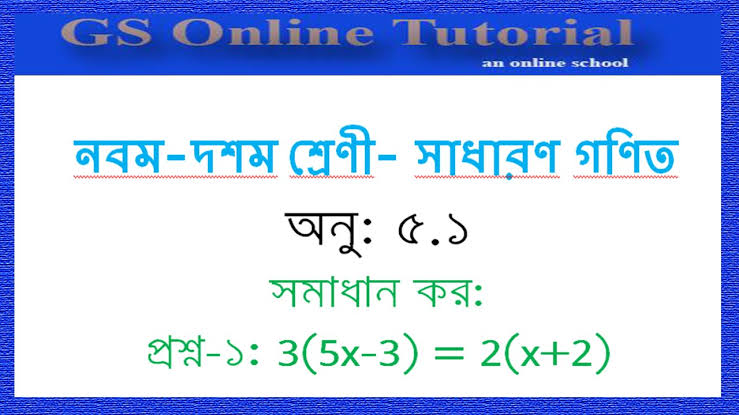 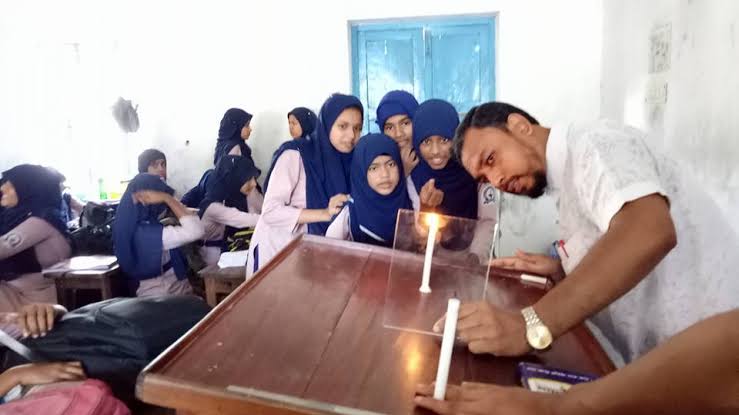 দলীয় কাজ
যদি আমাদের দেশের সকল শিক্ষার্থীর একটি করে ল্যাপটপ কিংবা ট্যাবলেট থাকতো তাহলে শিক্ষা ক্ষেত্রে আর কী কী পরিবর্তন হতো?
বাড়ির কাজ
শিক্ষা ক্ষেত্রে ইন্টারনেটের গুরুত্ব ব্যাখ্যা কর।
ধন্যবাদ